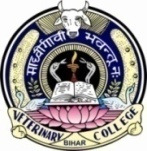 Salient Characters 
of 
Phylum: Acanthocephala
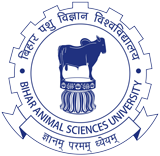 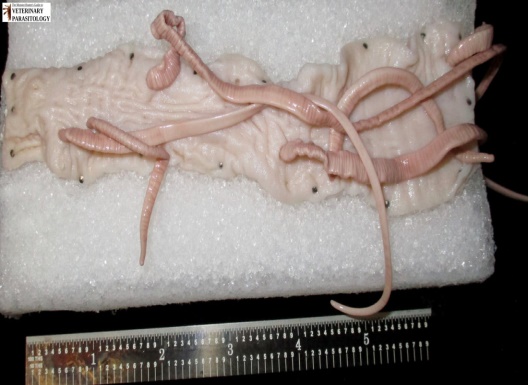 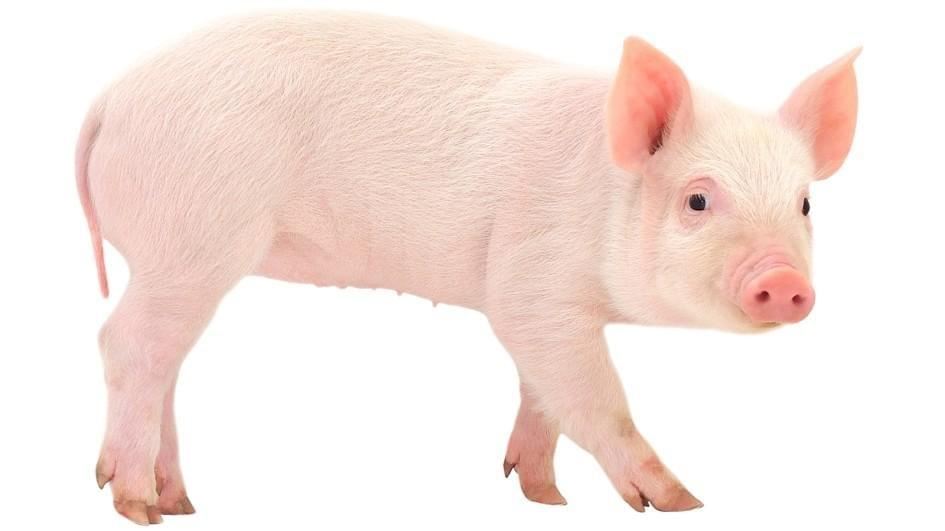 Dr. AJIT KUMAR
Department of Veterinary Parasitology
Bihar Veterinary College
Bihar Animal Sciences University
Patna-800014
Image source: Google image
Salient Characters of 
Phylum: Nemathelminthes 
& 
Acanthocephala
Parasites are eukaryotic organisms.
Protozoa
(Unicellular)
Salient Characters of 
Phylum: Nemathelminthes & Acanthocephala
Helminth word has been derived from a Greek word helmins or helminthos which means a worm. 
Helminths (worms)  are mainly endoparasites.
Characters of Phylum- Acanthocephala
General Characters: 
Body is cylindrical with thick cuticle like nematodes
A retractable proboscis at the anterior end and it is armed with hooks, hence they are called as thorny –headed worms.
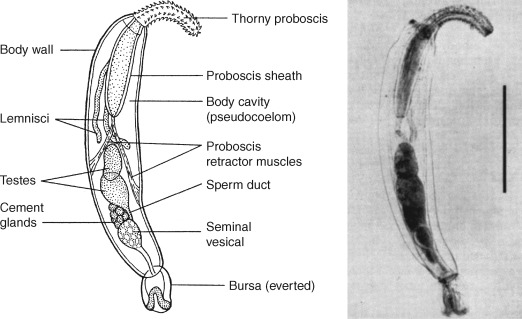 Image source: Google image
[Speaker Notes: ic]
Characters of Phylum- Acanthocephala
General Characters: 
Body cavity present (Pseudocoelomate)
Body segmentation absent
Sucker absent
 Alimentary canal absent.
[Speaker Notes: ic]
Characters of Phylum- Acanthocephala
General Characters: 
Unisexual 
Excretory system absent or a pair of nephridia present.
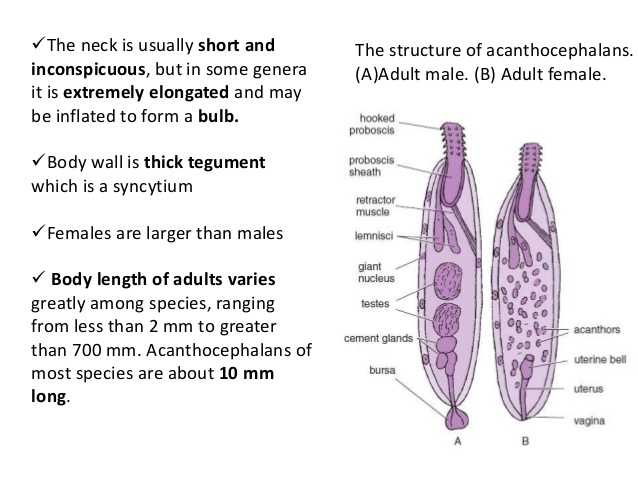 Image source: Google image
[Speaker Notes: ic]
Salient Characters of 
Phylum: Acanthocephala
Life-cycle: Indirect
Females are ovo-viviparpous.
Females are  longer than male.
Eggs are spindle shaped with thickened shell containing a larva called acanthor which has an anterior circlet of hooks.
Larvated eggs are ingested by the arthropod intermediate hosts and develop into cystacanth.
Final hosts get infection by the ingestion of cystacanth infected arthropods.
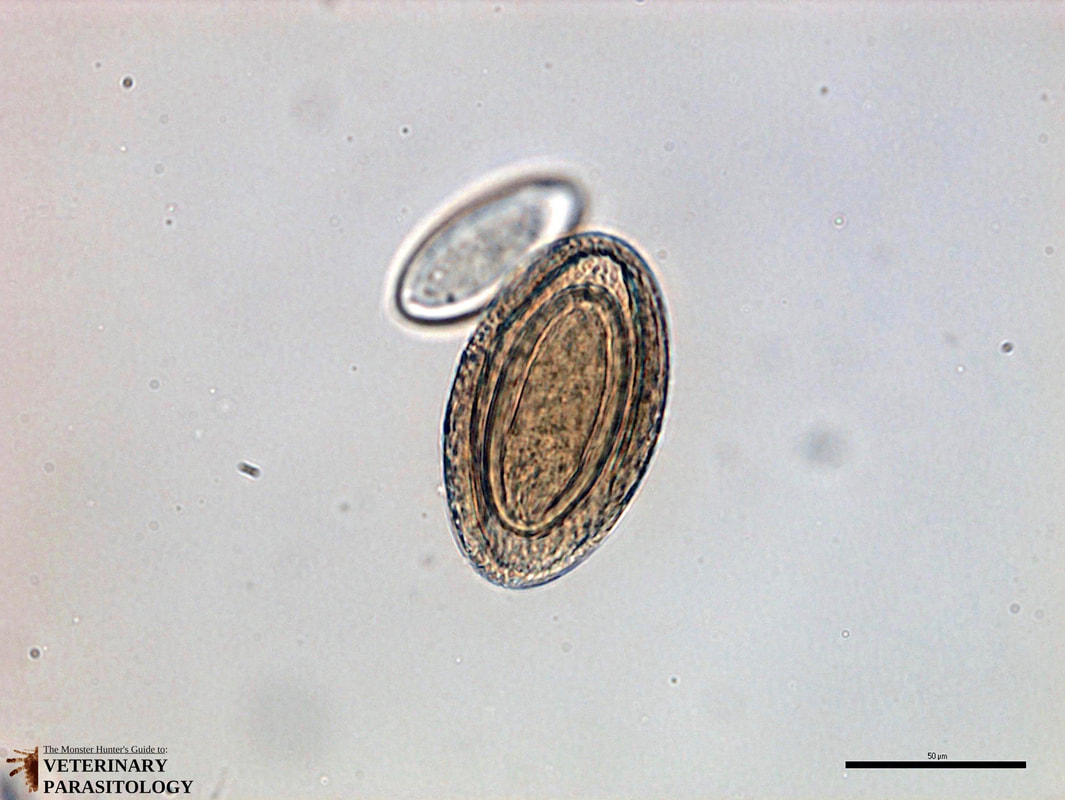 Egg
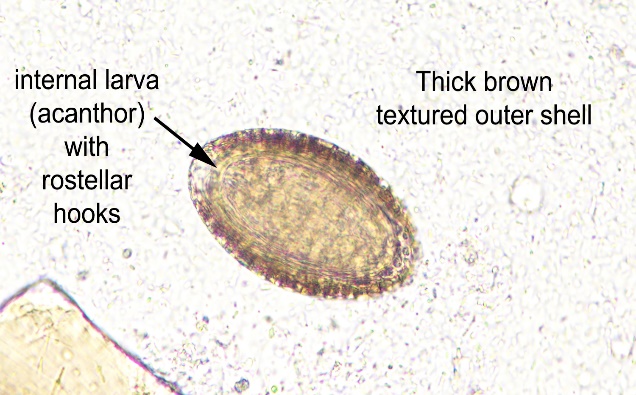 Image source: Google image
Salient Characters of 
Phylum: Acanthocephala
Life-cycle: Indirect
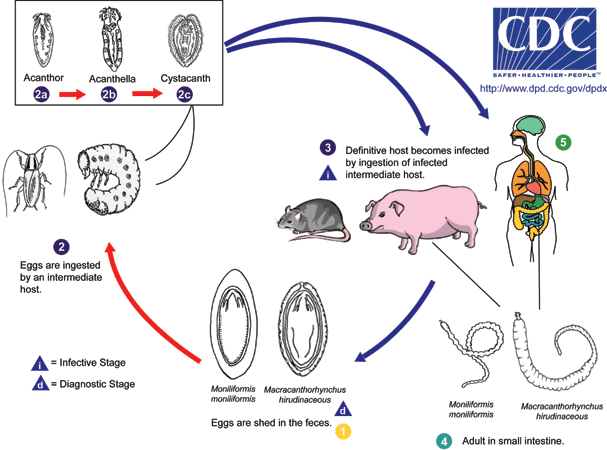 Image source: Google image
Phylum: Acanthocephala
Family: Oligacanthorhynchidae
         Genus: Macrocanthorhynchus
Species: Macrocanthorhynchus hirudinaceus
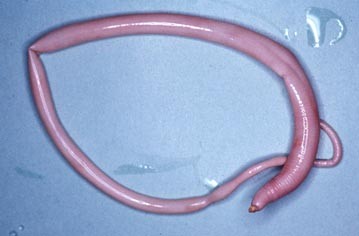 Image source: Google image
THANK U